Individualisierung – ein Überblick
Bad Wildbad 16.-18.07.2014
Individualisierung im Geschichtsunterricht
2
Geschichte lernen 116 (2007): Diagnostizieren im Geschichtsunterricht:
Feststellung des individuellen Kompetenzzuwachses
Selbstdiagnose im Anfangsunterricht
kreatives Schreiben als Diagnoseinstrument
Kompetenzraster, Bsp. Karten
Evaluation eines Stationenlernens= Integrationsaufgaben nach selbständigem Lernen
Evaluation von Schüleräußerungen
3
[Speaker Notes: 2007: Zuwendung zu individuellen Fähigkeiten und Fertigkeiten
Individualisierung wird im Zeitalter der Kompetenzorientierung wichtig
Kompetenzen werden nur individuell erworben, nicht gelehrt
Blick weg vom Input, auf den Output /auf den S: Welche Kompetenzen hat S erworben?

Bärbel Völkel: Schüleräußerungen 
Vorstellung von Qualitätskriterien und deren Anwendung auf Schüleräußerungen
Beispiele zur Feststellung von historischen Kompetenzen bei SuS

Diagnosemöglichkeiten bei selbstständigem Lernen
 nur Kompetenzprofil für die Fähigkeit zu präsentieren, keine inhaltlichen Aspekte]
Geschichte lernen 131 (2009): Differenzierung:
Innere Differenzierung
Konzeption, Methoden
Differenzierung mit dem Schulbuch „Steinzeit“
Textarbeit
Projekt „Mittelalter“
Lernwerkstatt „Rechtsradikalismus“
Stationenlernen „Kindheit und Jugend in der DDR“
4
[Speaker Notes: 2009: Vorschläge für differenzierten Unterricht
Ist Differenzierung geeignet, den je individuellen Lernbedürfnissen der S gerecht zu werden?

Adamski, Basisbeitrag: 
Methoden innerer Differenzierung „werden so gut wie gar nicht praktiziert und sind weitgehend unbekannt“ / „erarbeitender Klassenunterricht herrscht vor“
sein Beitrag: „allererste Gehversuche auf unbekanntem Terrain“

Methoden
Lerntempoduett, Planarbeit, Lernen an Stationen, thematische Landkarten, Themenbörse, Pflicht-/Wahlaufgaben, Fundamentum-Additum
Arbeitsaufträge, Aufgabenformate

Differenzierung nach
Lernwegen
Komplexität / Schwierigkeit
Kompetenzen

Textarbeit
Förderung des Textverständnisses anhand unterschiedlicher Methoden]
Kühberger, Christoph / Windischbauer, Elfriede: Indidvidualisierung und Differenzierung im Geschichtsunterricht. Offenes Lernen in Theorie und Praxis. 2012:
Innere Differenzierung
Theorie
Formen offenen Unterrichts
Leistungsfeststellung im offenen Unterricht
Beispiele für kompetenzorien-tierte Aufgabenstellungen im offenen Unterricht
Einzelaufgaben
Werkstatt:
Fotokartei
Arbeit mit Zeitzeugen
Migration
Schulbuchvergleich
5
[Speaker Notes: 2012: erste und bisher einzige Monographie zu diesem Thema

Problem Aufgaben:
sehr schematisiert  lassen sich daran Kompetenzen entwickeln?

Sehr viele Zuordnungsaufgaben, z.B.
Fragekompetenz: Zuordnung von Fragen zu Textteilen
Sachkompetenz: Jahr-Jahrhundert-Zuordnung
Quelleninterpretation: Zuordnung von vorformulierten Interpretationen zu einem Text auf einem Klemmbrett / Zuordnung von Interpretationen zu einem Bild
Dekonstruktion: Zuordnung von perspektivischen Formulierungen zu Textteilen

Methodenaufgaben:
Diagramme
Karten
Vergleich
Textanalyse (tw. nur mit texterschließenden Arbeitsfragen)
Filmanalyse
Werkstatt: Fotokartei (Analyse von Fotos, Zeitpanorama der 60er Jahre) / Oral History (Arbeit mit Zeitzeugen) / Migration / Schulbuchvergleich]
Göbel, Eva: Differenzierung. Aufgabenformate, Methoden und Lernbegleitung. In: Praxis Geschichte 3/2012:
Innere Differenzierung
Theorie
Aufgabenformate
Basis-/Experte
Sternchen
Du-kannst
Methoden
Gruppenpuzzle
Lernbüffet
Stationenlernen
Lerntempoduett
Themenlandkarte mit eigenem Arbeitsplan
Themenbörse / Offener Unterricht
1 Einzelaufgabe als Beispiel: Du-kannst (Kaiserreich)
6
[Speaker Notes: Kein Heft zu diesem Thema von Praxis Geschichte]
Landesinstitut für Schulentwicklung: Individueller Kompetenzerwerb im Geschichtsunterricht. Die Stadt als Thema der Binnendifferenzierung. 2012:
Innere Differenzierung
Theorie
Beobachten, Bewerten
Analysestern
Kompetenzraster
Erstellung von Lernaufgaben
Methoden
Planarbeit
Wahldifferenzierung
Projektarbeit
Lernwerkstatt
Stationenlernen
Multimediales Lernen
Portfolio
Beispiel Stadt Antike-Gegenwart
inhaltliche Einführung
Aufgabenvorschläge
7
[Speaker Notes: 2009: 4B = Individuelles Fördern in der Schule: Beobachten, beschreiben, bewerten, begleiten
2012: Angebot für Geschichte: offene Lernformen mit Diagnosemöglichkeiten (Analysestern, 1 Kompetenzraster)
2013 Arbeiten mit Kompetenzrastern in Lernlandschaften – nicht für Geschichte
 nur ein Weg, individuelle Lernangebote zu schaffen

Kompetenzorientierte Aufgaben
inhaltsbezogene Problemstellungen (Lerngegenstand) und Arbeitsanleitungen (Lernprozess)
neue Inhalte, Entdeckung von Neuem
Entwicklung eines Produkts
Differenzierung je nach Leistungsvermögen (Aufgabe soll Fähigkeiten weiterentwickeln ohne zu überfordern)
Aufgabe soll unterschiedliche Herangehensweisen nicht nur zulassen, sondern bedingen
Aufgabe soll Interaktion anstoßen: Aktivierung, Explizierung, Überprüfung von Wissen
Beachtung der Grundsätze von Problemorientierung / Anforderungsniveaus / Kompetenzorientierung

Beispiele
Istanbul = Längsschnitt
Die Entstehung der modernen Stadt in China
 keine ausgearbeiteten Materialien]
Lisum. Landesinstitut für Schule und Medien Berlin-Brandenburg: In der Vielfalt liegt die Stärke. 2013:
Innere Differenzierung
Theorie
verschiedene Intelligenzen nach Howard Gardner
Methoden
Sehr differenzierte Aufgaben zu einer Bildanalyse (Menzel, Das Eisenwalzwerk)
8
[Speaker Notes: Ausführliche Zusammenstellung: Multiple Intelligenzen nach Howard Gardner
(Gardner, Howard: Intelligenzen. Die Vielfalt des menschlichen Geistes. Stuttgart 42013.)]
Die Regionalen Fachberater Geschichte Rheinland-Pfalz: Heko – Umgang mit Heterogenität konkret am Gymnasium 2013:
Innere Differenzierung
kooperatives und kollabora-tives Lernen (Ägypten)
Material im Internet
Portfolio (Französische Revolution, Sek I)
Material fehlt weitgehend
Zeitungsprojekt (Imperialismus, Sek I)
auf Basis des Schulbuchs
Binnendifferenzierte Gruppenarbeit (Inflation und WWK, Sek I)
Materialien nicht zugänglich
Stationenlernen (Widerstand NS in Rheinland-Pfalz)
AB der lpb Rheinland-Pfalz
9
[Speaker Notes: offene Lernformen
keine ausgearbeiteten Unterrichtssequenzen, eher Vorschläge für Umsetzungen
keine systematische Individualisierung]
http://lehrerfortbildung-bw.de/faecher/geschichte/gym/fb3/f_indivi/:
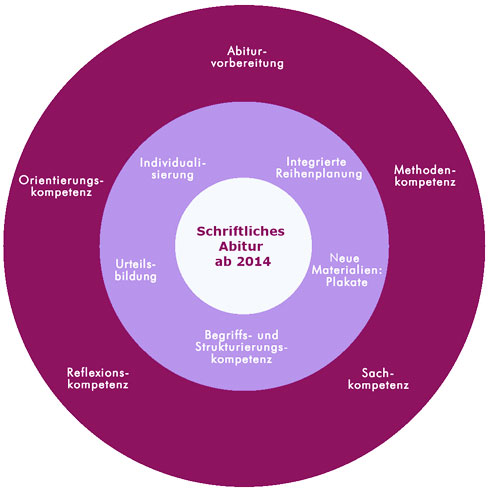 Innere Differenzierung
Portfolio
Kalter Krieg in der Kursstufe
10
Individualisierung – eine Begriffsklärung
11
systematisch-methodische Unterstützung der individuellen Lernprozesse
12
[Speaker Notes: Autoren bewerten Selbständigkeit von SuS unterschiedlich
wird im Folgenden noch betrachtet]
13
[Speaker Notes: Glesemann / Porsch. In: Beutel, Silvia-Iris / Bos, Wilfried / Porsch, Raphaela: Lernen in Vielfalt. Chance und Herausforderung für Schul- und Unterrichtsentwicklung. Münster 2013.

Unterscheidung Lernen-Unterricht betont Perspektive des Lerners, Lehrers
ansonsten kein Erkenntniszugewinn]
14
Differenzierung:
gruppenspezifische Passung des Lernangebots
15
[Speaker Notes: Glesemann/Porsch sprechen bei Binnendifferenzierung auch von individueller Differenzierung]
Individualisierung:
Passung Lernangebot-individueller Lerner auf der Basis diagnostizierter Lernstände
systematisches Vorgehen
16
[Speaker Notes: Was unterscheidet Individualisierung von offenen Lernformen?

Erhebung des je individuellen Lernstands
Systematik des Angebots – wie immer wir das verstehen wollen / Thema für morgen

Unterschied zu individueller Förderung?
Individualisierung ist eine Unterrichtsstrategie
keine Auslagerung von Lernprozessen in Nachhilfe, Schüler helfen Schülern

Aber individuelle Förderung (für schlechte wie für begabte Schüler) kann ihren Ausgang im Unterricht nehmen]
Selbständigkeit
Für uns heißt Individualisierung also nicht, dass SuS Aufgaben bearbeiten, die nach Methoden und Schwierigkeitsgrad aufbereitet sind und denen sie entsprechend ihrem Lernstand zugewiesen werden, sondern: Sie sind frei, sich eine Sache auf ihre eigene Weise zu erschließen, (dem dienen die vielfältigen Angebote), erproben dabei unterschiedliche Methoden (=Wege im Wortsinn) und erfahren am eigenen Lernen und dem der anderen, was diese zum Verständnis der Sache leisten und wie sie einander ergänzen können.
von der Groeben / Kaiser, 20
17
[Speaker Notes: Bleibt die Frage nach der Selbständigkeit: Ist sie notwendiger Bestandteil individualisierten Lernens

These: müssen Wissenserwerb der Menschheit rekonstruierend erleben, um sich mit diesem Wissen zu verbinden]
Selbständigkeit
Individualisierung ist hingegen etwas vollkommen anderes. Individualisierung beinhaltet nicht nur die möglichst stimmige Passung zwischen Lernstoff und Kind, sondern vor allem auch die Wertschätzung seiner Individualität, seiner Person. Der Lerninhalt muss für das Kind eine Bedeutung haben. Das Kind hat im Unterricht Raum als Person. Es befindet sich in einem beeinflussbaren sozialen Raum mit anderen Kindern, kann seinem Bedürfnis zur Klärung seiner eigenen Lebenswelt nachkommen und erlebt sein Tun als selbstbestimmten Prozess. Methodisch gesehen geht es also nicht um eine möglichst feinabgestimmte Vorgabe von Unterrichtsinhalten für jedes Kind als „Differenzierung von oben“ durch den Lehrer, sondern es geht um die Demokratisierung von Lernwegen, um „Individualisierung von unten“ durch das einzelne Kind.
Peschel, 5
18
[Speaker Notes: Ist Lehrersteuerung ein Widerspruch zur Individualisierung?
Ist Klärung der eigenen Lebenswelt / Aneignung der Welt nur möglich, wenn ich Gegenstand und Methode frei wählen kann?
Ist jeder Lerner kompetent, diese Wahl durchzuführen?
Ist es überhaupt eine freie Wahl, wenn dennoch fertige Aufgaben vorliegen – wenn auch eine Vielzahl?]
Selbständigkeit
Basierend auf der kognitionspsychologischen Erkenntnis, dass Lernen ein individueller Konstruktionsprozess ist, der nicht erzwungen werden kann, entwickelt die konstruktivistische Didaktik Möglichkeiten und Methoden eines veränderten Lernbegriffs und Unterrichts.
von der Groeben, 67f.
19
[Speaker Notes: Noch ein Aspekt wird für die Notwendigkeit eines selbständigen Vorgehens angeführt.

Bedingt der Konstruktionsprozess von Wissen ein selbständiges, entdeckendes Lernen?]
Selbständigkeit                 Unselbständigkeit?
Selbstorganisation

Selbstverantwortung

Selbstbestimmung


Lernen als individuelle Konstruktion
gering ausgeprägte Selbstkompetenz
freiwillige Wahl eines rezeptiven Lernwegs
freiwillige Zuwendung zu einem Experten

Konstruktion von Wis-sen ist unabhängig vom Lernweg. Auch rezep-tives Lernen bedeutet aktive Konstruktion von Wissen
?
Passung!
?
20
[Speaker Notes: Ist Selbständigkeit ein zwingender Teil eines erfolgreichen Lernprozesses?
Ist Lehrersteuerung oder rezeptives Lernen grundsätzlich lernfeindlich?

je Individuum verschieden
auch ein rezeptiver Lernprozess erfordert Selbstverantwortung, -organisation
auch die Zusammenarbeit mit einem Lehrer und ein Einlassen auf seinen Unterricht kann selbstbestimmt erfolgen
man kann diese Lernwege auch ganz freiwillig wählen  freie Wahl, wie gefordert
was passiert mit Lernern, die nicht in ausreichendem Maß über Selbstkompetenz verfügen?

Verhindert lehrergesteuertes Lernen den Aufbau von Wissen? (Konstruktion)
nein, s.o.

Selbständigkeit ist nicht Teil der Definition von Individualisierung, 
eine wachsende Selbständigkeit ist das Ziel = Fähigkeit zu lebenslangem Lernen
Individualisierung ist für uns leichter einlösbar bei höherer Selbständigkeit
jeder S ordnet sich individuell zu
für uns eine schwere Aufgabe, allen individuell ein Lernarrangement zuzuweisen
eigentlich können wir – wenn wir alles steuern wollen - nur differenzierend vorgehen

Aber, es gilt wieder:
auf die Passung kommt es an (Klick)
da Lerngruppen immer Unterschiede aufweisen werden
müssen die Formen gemischt werden – auch Formen selbständigen und gesteuerten Lernens müssen gemischt werden, damit für alle etwas dabei ist]
Zusammenfassung 1
Arbeitsbegriff:
Individualisierung:
Passung Lernangebot-individueller Lerner auf der Basis diagnostizierter Lernstände
systematisches Vorgehen
Differenzierung:
gruppenspezifische Passung des Lernangebots auf der Basis diagnostizierter Lernstände
systematisches Vorgehen
21
Zusammenfassung 2
Unterrichtsarrangements / Aufgaben müssen das Gebot der Passung erfüllen.
Selbständigkeit des Lerners ist das Ziel, muss aber nicht zwingend immer die passende Lernform sein.
Aufgaben können, müssen aber nicht zwingend differenzierte Niveaus, Lernwege etc. ausweisen, sondern
können so formuliert sein, dass jeder Lerner sie nach seinen Bedürfnissen und seinem Lernstand bearbeiten kann.
Lehrer muss auf unterschiedliche Lerntempi vorbereitet sein.
Lehrer muss den Lernstand der SuS kennen und Unterrichtsarrangement und Aufgaben darauf abstimmen.
Aufgaben müssen immer den Lernfortschritt unterstützen.
22
Danke!
23